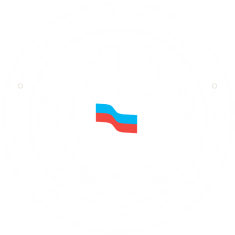 Финансовый университет 
при Правительстве Российской Федерации
О научно-исследовательской работе ППС и студентов Липецкого филиала за 2014-2015 учебный год
Докладчик:
Савенкова О.Ю., заместитель директора по научной работе
Заседание Ученого совета
30.06.2015
1. Общеуниверситетская комплексная тема
Общеуниверситетская комплексная тема «Устойчивое развитие России  в условиях глобальных изменений»  на период 2014- 2016 гг.
Общефилиальная комплексная тема НИР филиала: 
«Исследование социально-экономических процессов и явлений устойчивого развития территорий России в условиях глобальных изменений».
Современные аспекты финансового обеспечения устойчивого развития  предприятий региона  - кафедра «Бухгалтерский учет, аудит статистика» рук. Морозова Н.С., ППС кафедры
Тенденции в управлении устойчивым развитием финансово-кредитного сектора экономики региона в современных условиях – кафедра «Финансы и кредит», рук. Кукина Е.Е., ППС кафедры
Математическое моделирование поведения социально-экономических систем с использованием информационных технологий – кафедра «Математика и информатика», рук. Уродовских В.Н., ППС кафедры
Экономическая безопасность региона в рамках концепции устойчивого развития – кафедра «Экономика, менеджмент и маркетинг», рук. Корякина Е.Е., ППС кафедры
Методика и особенности преподавания гуманитарных и социальных дисциплин – кафедра «Философия, история и право» - рук. Кидинов А.В., ППС кафедры
2. Хоздоговорные исследования и научные исследования по заказу органов власти
Динамика и объем выполнения научно-исследовательский работ
Результаты мониторинга эффективности филиалов по науке
Тема государственного задания НИР на 2015 год: Совершенствование механизмов прогнозирования и планирования параметров развития региональных систем
Разработчики от Липецкого филиала:
Нестерова Н.Н.
Савенкова О.Ю.,
Стрельникова Т.Д.,
Корнева Ж.В.,
Уродовских В.Н.
3. Организация и проведение научных мероприятий
Динамика проведения в филиале научных мероприятий
4. Сотрудничество между вузами и организациями
Подписаны соглашения о сотрудничестве и взаимодействии
В процессе заключения соглашений о сотрудничестве на 2015 год
5. Публикационная активность
Динамика публикационной активности преподавателей филиала
Публикационная активность в РИНЦ
Публикационная активность Липецкого филиала, формирующая рейтинг Финуниверситета в РИНЦ
Рейтинг публикационной активности ППС
Рейтинг публикационной активности ППС (продолжение)
Рейтинг публикационной активности ППС (продолжение)
Рейтинг публикационной активности ППС (продолжение)
Проблемные вопросы по научной деятельности в филиале
Дисбалансы в публикационной активности
Scopus/РИНЦ/WoS
Цитированиe / самоцитирование
Невыполнение показателя мониторинга эффективности деятельности вузов:  «Объем НИОКР» в расчете на одного НПР»
Ограниченный круг исполнителей хоздоговорных НИР
Отсутствие заявок на получение грантов (российских и зарубежных)
Низкий уровень взаимоотношений с зарубежными вузами на предмет написания совместных монографий, учебных пособий,  научных статей
Слабая активность магистрантов в научно-исследовательской работе
Конкурсы грантов РГНФ 2016 года
РГНФ проводит основные конкурсы  2016 года по поддержке научных проектов по следующим областям знаний гуманитарных наук:
01 - история; археология; этнография;
02 - экономика;
03 - философия; социология; политология; правоведение; науковедение;
04 - филология; искусствоведение;
06 - комплексное изучение человека; психология; педагогика; социальные проблемы здоровья и экологии человека;
07 - глобальные проблемы и международные отношения.

Окончание регистрации заявок в электронном виде в Информационной системе РГНФ – 10 сентября 2015 г.
Подробнее на сайте РГНФ
РЕКОМЕНДАЦИИ УЧЕНОМУ СОВЕТУ:Признать научно-исследовательскую работу преподавателей и студентов Липецкого филиала за 2014-2015 учебный год удовлетворительной и рекомендовать:1. Усилить работу преподавателей по привлечению и выполнению хоздоговорных тем; 2. Расширить круг исполнителей НИР посредством привлечения большего числа штатных преподавателей филиала;3. Повысить уровень взаимоотношений с зарубежными вузами на предмет написания совместных монографий, учебных пособий,  научных статей;4. Устранить дисбаланс в публикационной активности: Scopus/РИНЦ/WoS5. Активизировать магистрантов к участию в научно-исследовательской работе;6. Принять участие в конкурсе грантов РГНФ